Amélioration énergétique
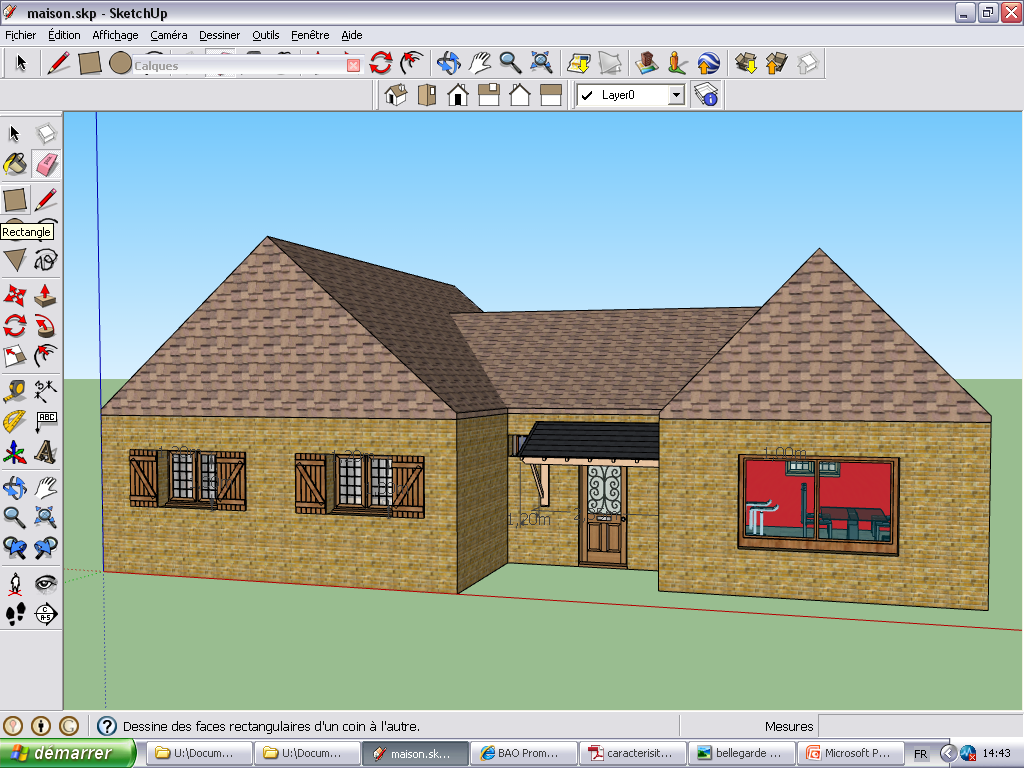 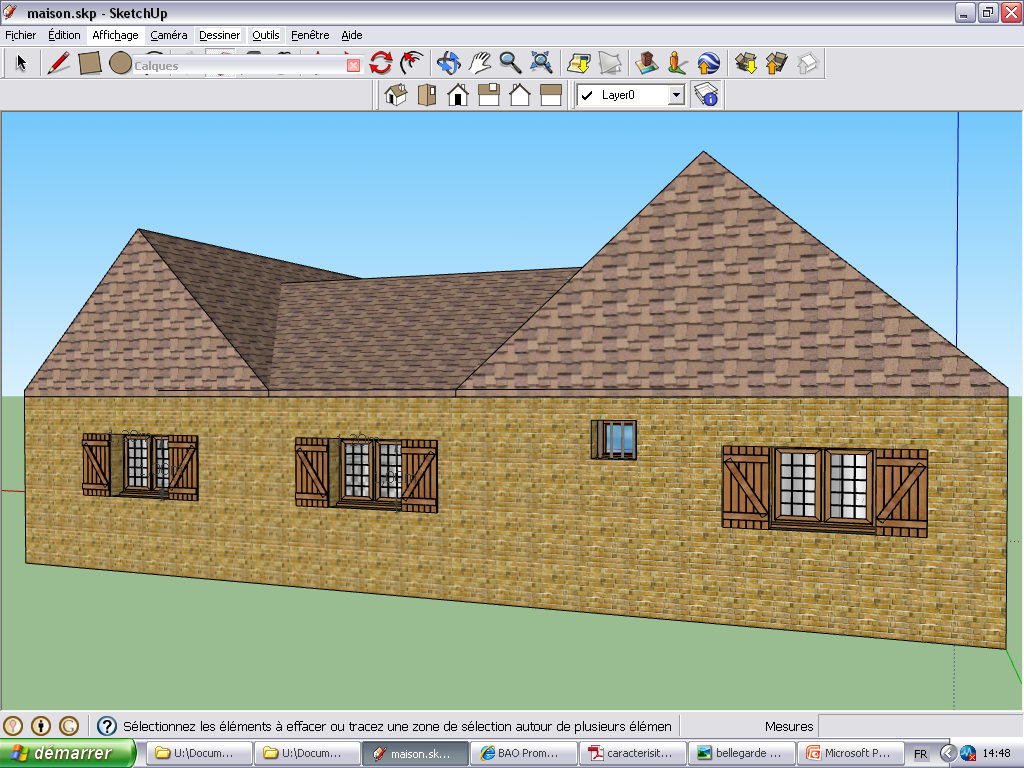 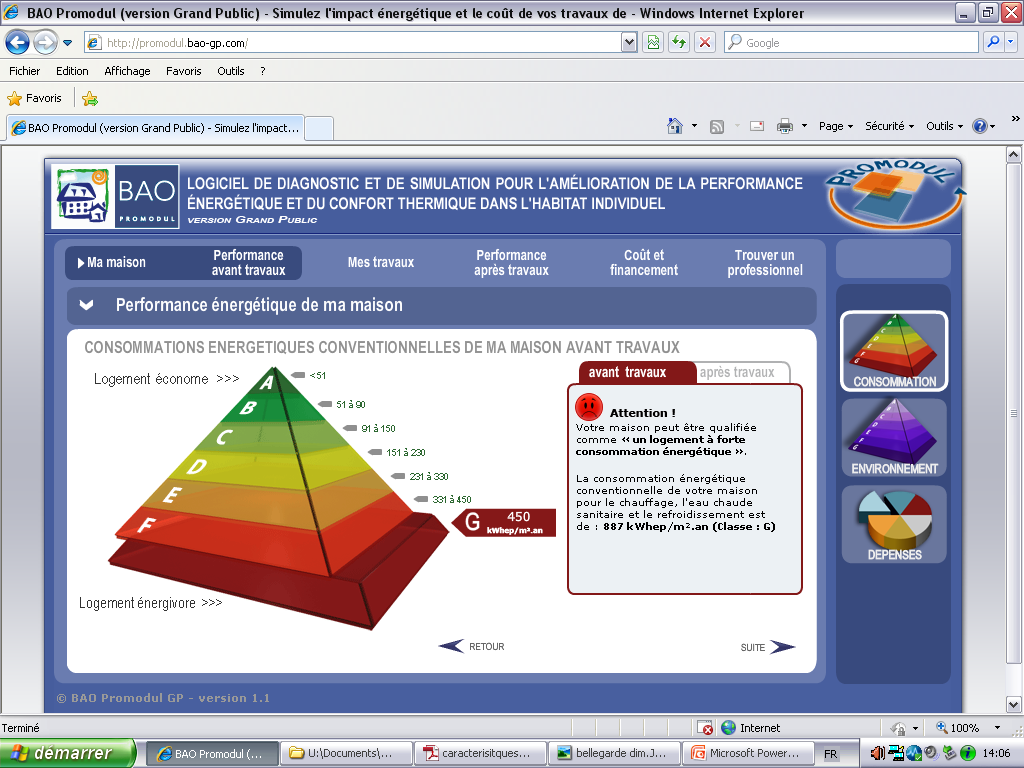 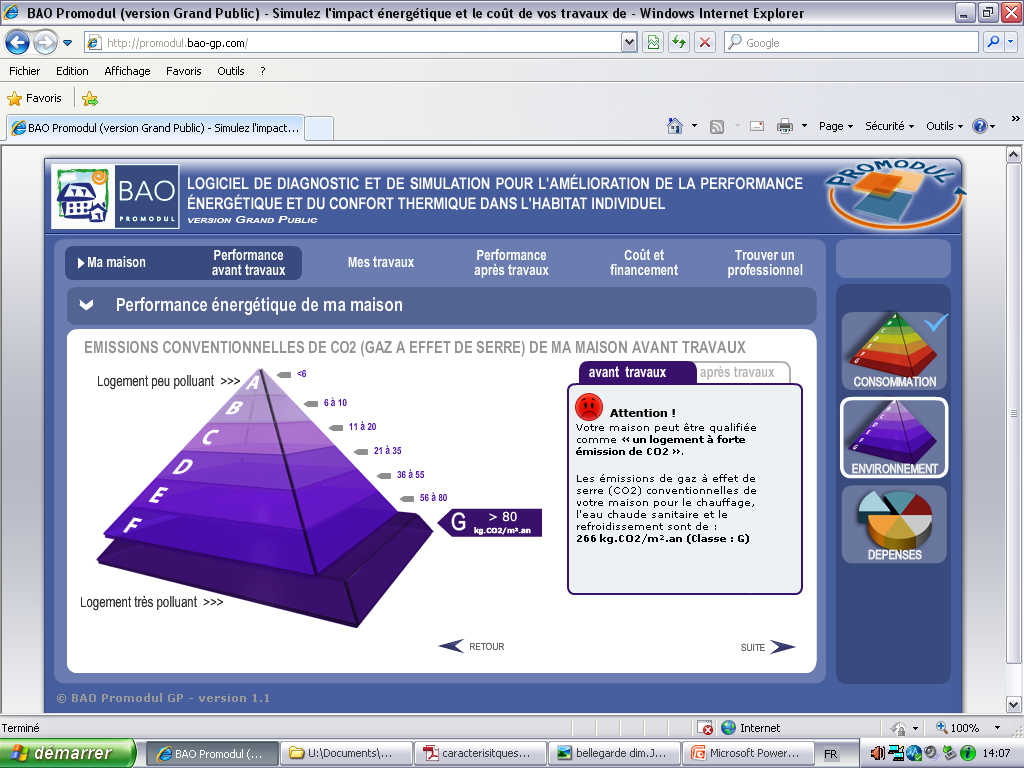 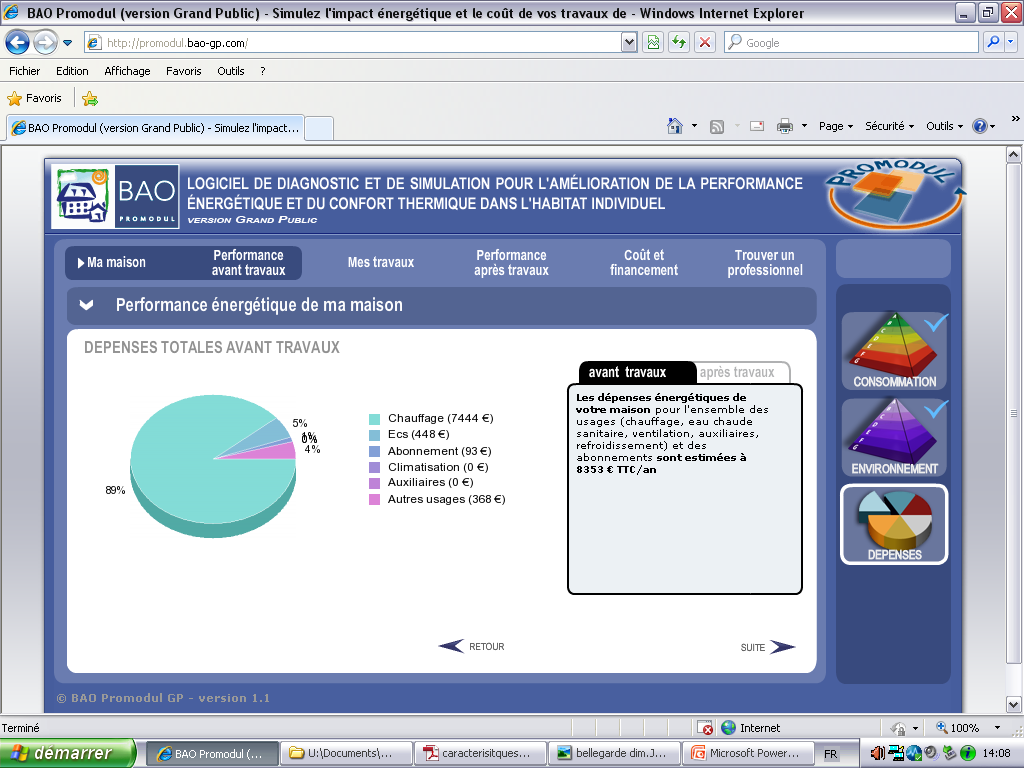 Modélisation 3D
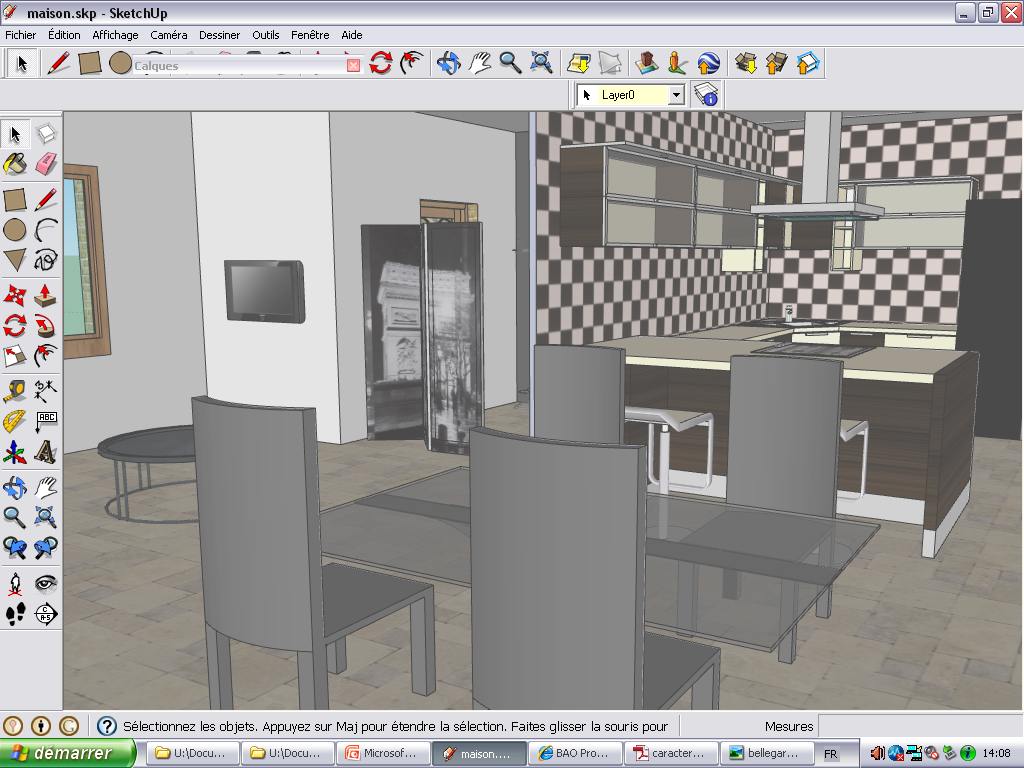 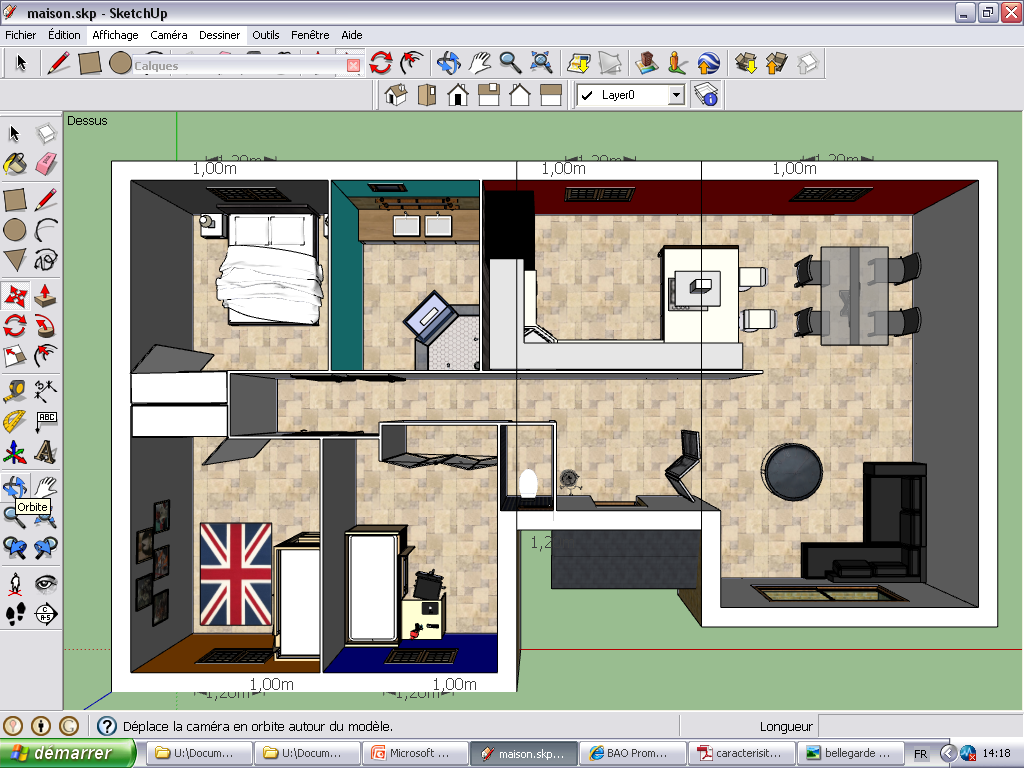 APRES TRAVAUX
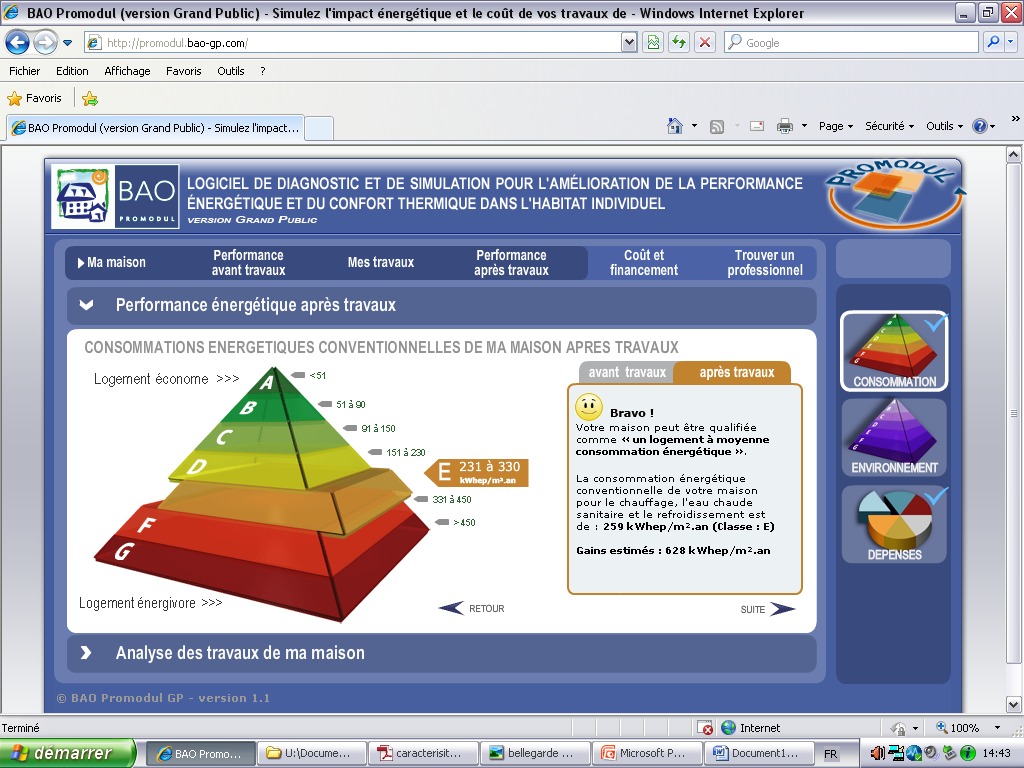 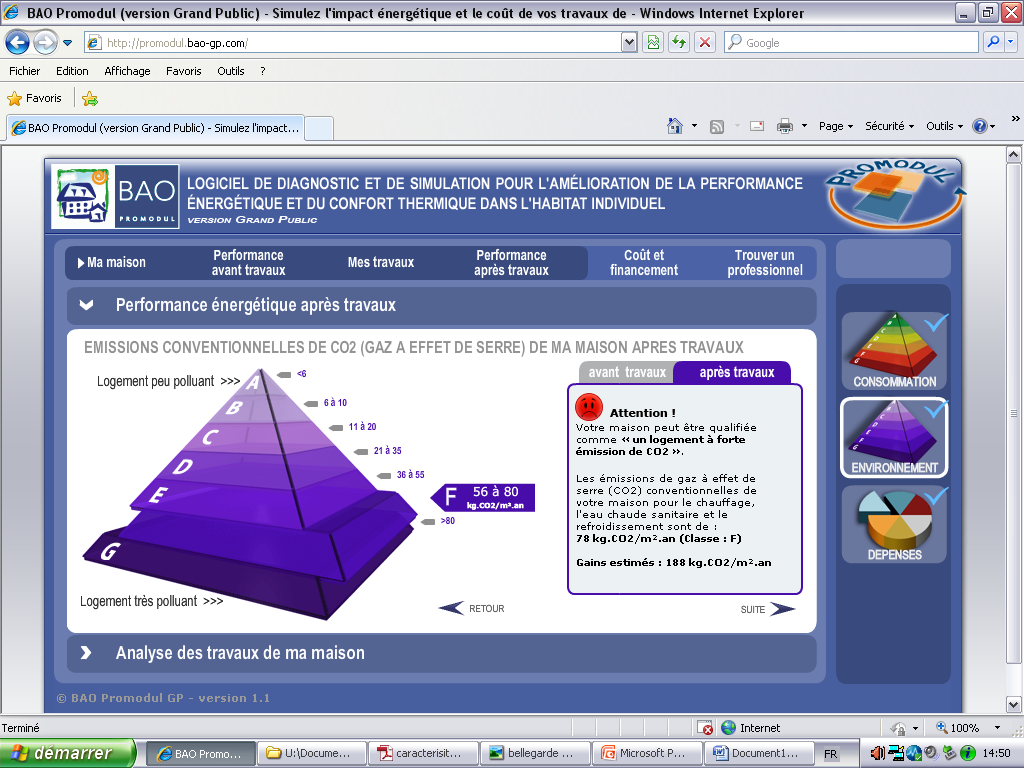 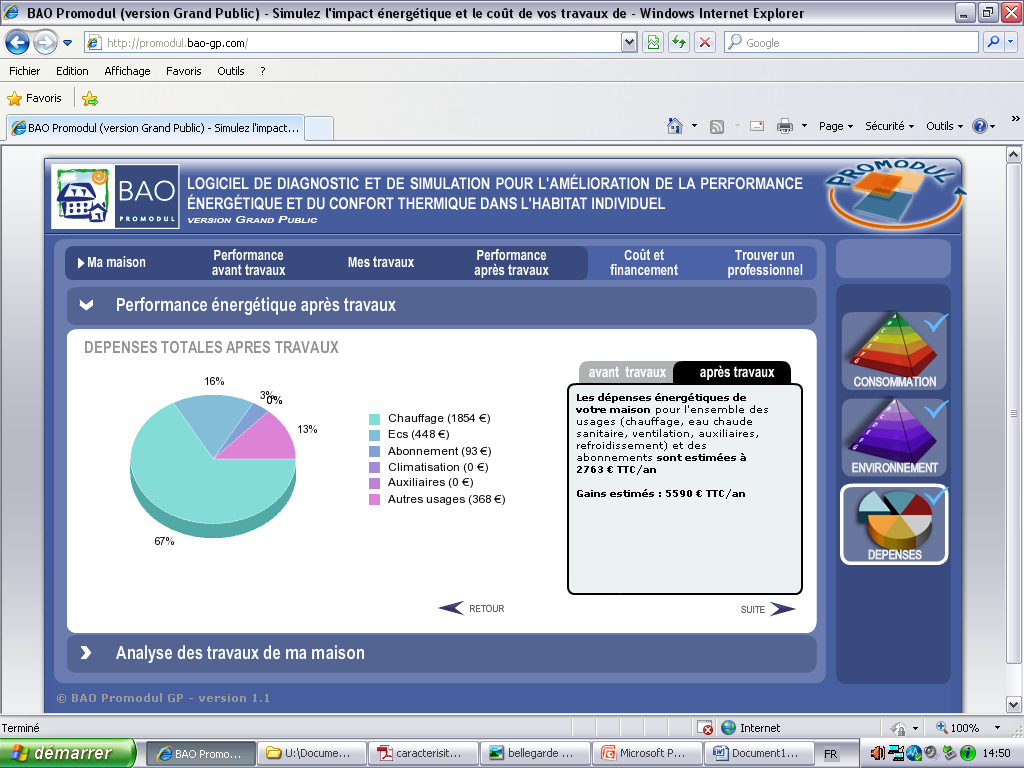